March 23, 2022Careers in Heating, AC, and Refrigeration
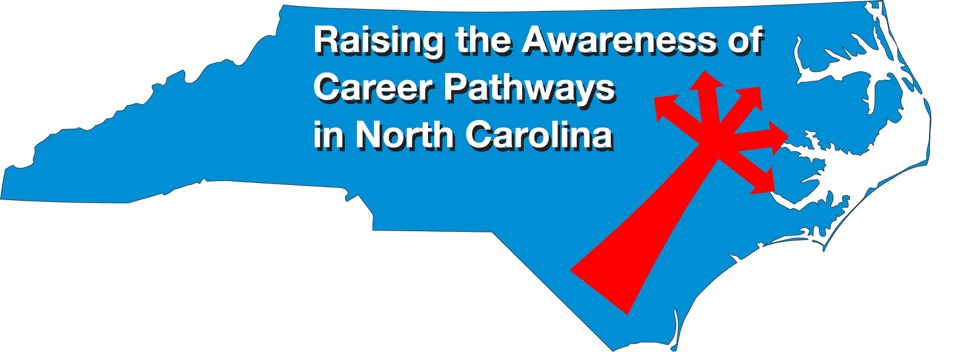 Download the PowerPointand access the recording:www.ncperkins.org/presentations
[Speaker Notes: Good morning. Welcome to our monthly career pathways webinar. 

We are here to help promote the great jobs, often unknown, in the great state of North Carolina.

Through these meetings, we are going to let you know about some great career opportunities in North Carolina.
And bring in special guests talk about these opportunities.

Please download this PowerPoint file and use it anyway you can to help get folks on a career pathway.
In the notes section of the PowerPoint, you will find any reference from where the information was found, as well as the contact information for our.

Get the PowerPoint on our NCPerkins.org website on our Presentations and Webinars page.  
The direct address is on the screen, just scroll down to today’s date. 

-----
Many of the videos shown during this webinar can be found here:
https://www.ncperkins.org/video/]
Team Perkins
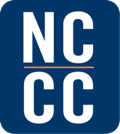 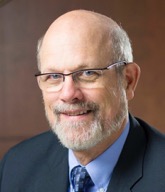 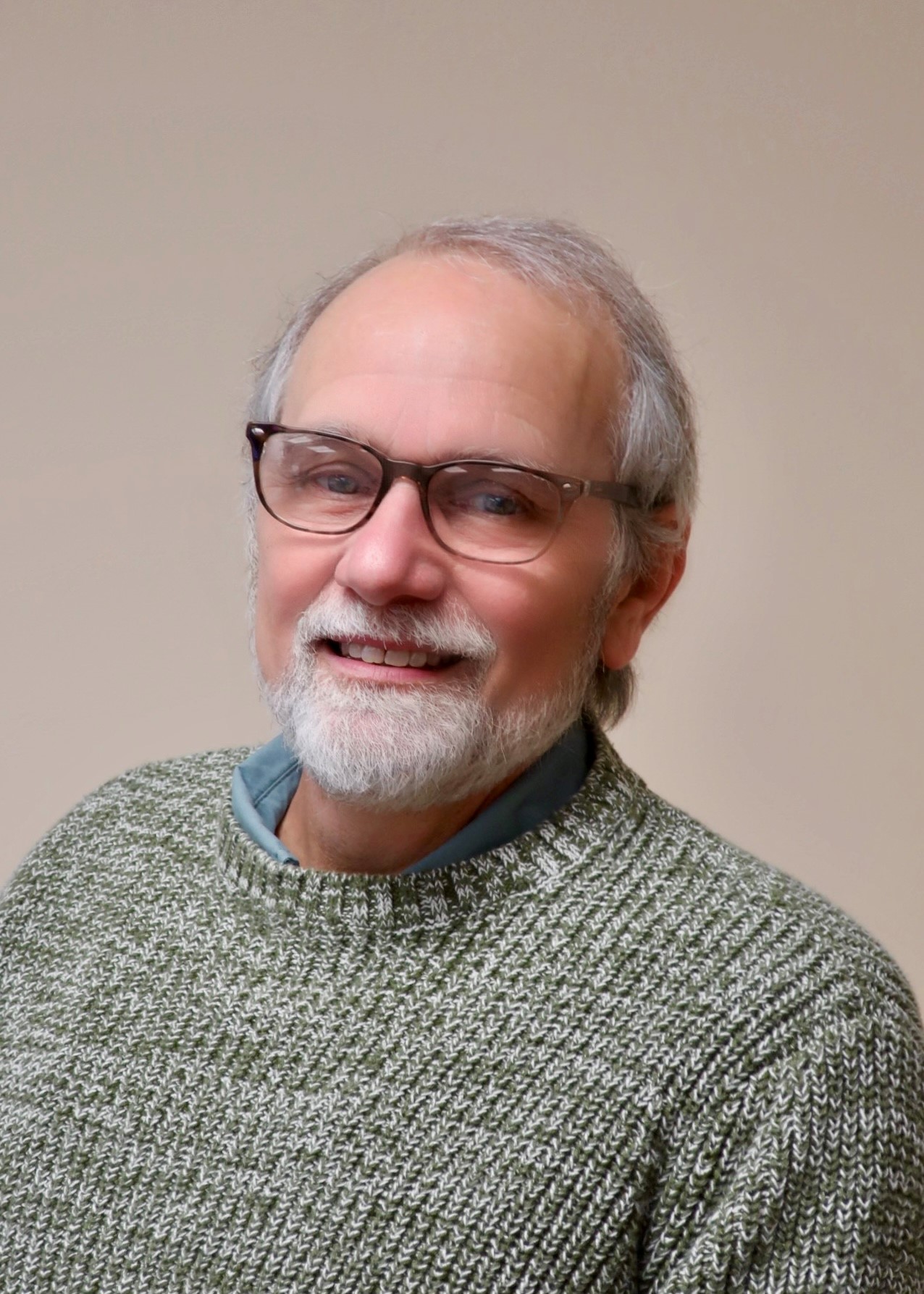 Tony Reggi
Bob Witchger
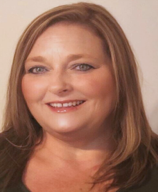 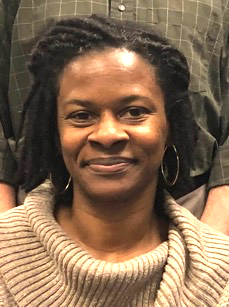 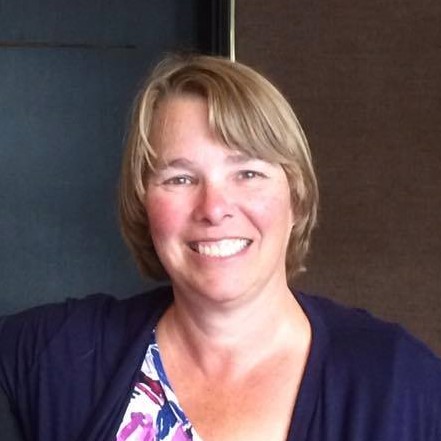 Mary Olvera
Darice McDougald
Patti Coultas
[Speaker Notes: Dr. Bob Witchger 
919-807-7126
WitchgerB@nccommunitycolleges.edu

Dr. Tony R. Reggi
919-807-7131
ReggiA@nccommunitycolleges.edu

Patti Coultas
919-807-7130
CoultasP@nccommunitycolleges.edu

Dr. Mary Olvera
919-807-7120
OlveraM@nccommunitycolleges.edu

Darice McDougald
919-807-7219
McDougaldD@nccommunitycolleges.edu]
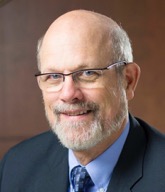 Dr. Bob Witchger
CTE Director, Team PerkinsNCCCS
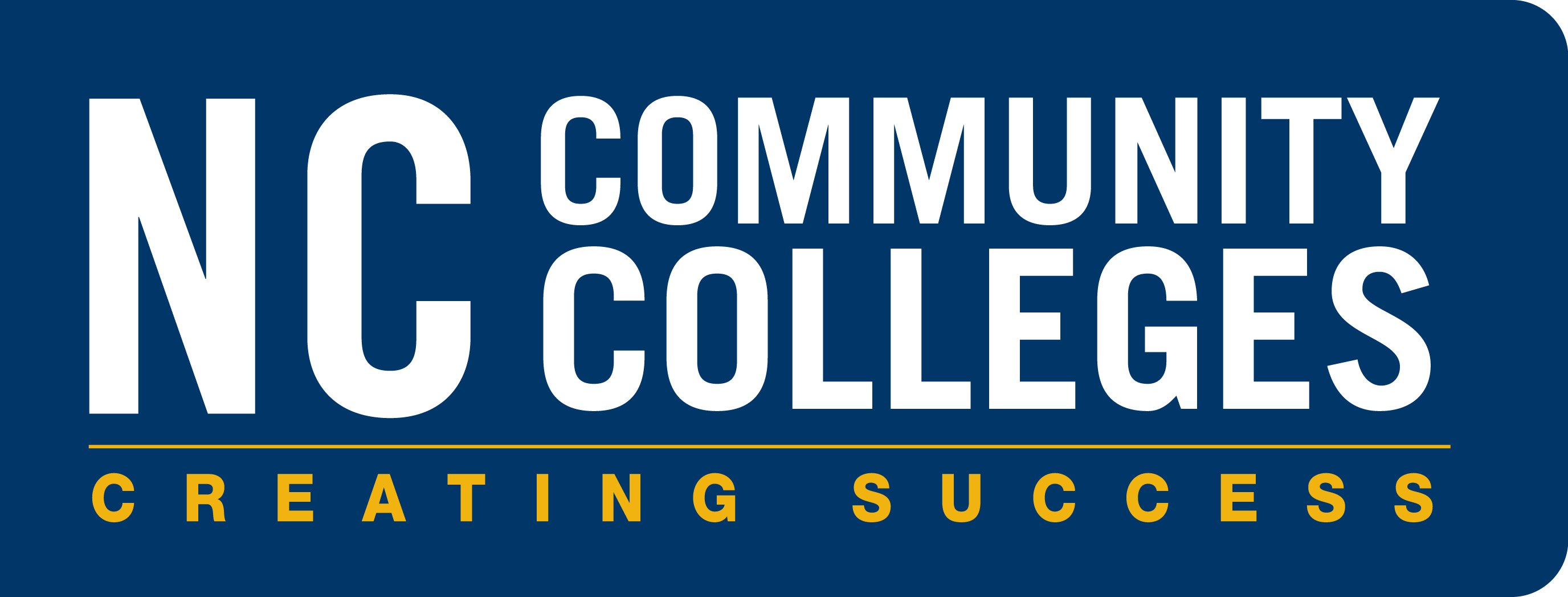 [Speaker Notes: Dr. Robert (Bob) Witchger
NCCCS, CTE Director
919-807-7126
witchgerb@nccommunitycolleges.edu]
Heating, Air Conditioning, & Refrigeration  Mechanics and Installers
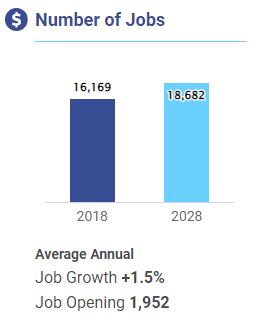 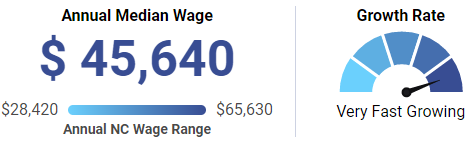 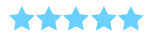 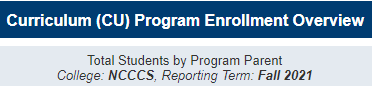 AC, Heating & Refrigeration Technology (A35100) = 1,328
[Speaker Notes: Source
https://nccareers.org/occupation-profile/499021/1284
https://www.nccommunitycolleges.edu/analytics/dashboards/curriculum-program-enrollments]
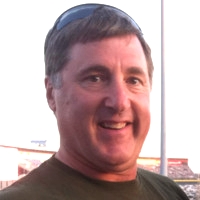 Frank Scuiletti
Program Coordinator: Construction, Engineering, Industrial, Transportation, Criminal Justice, 
Fire Protection, & Work-Based Learning
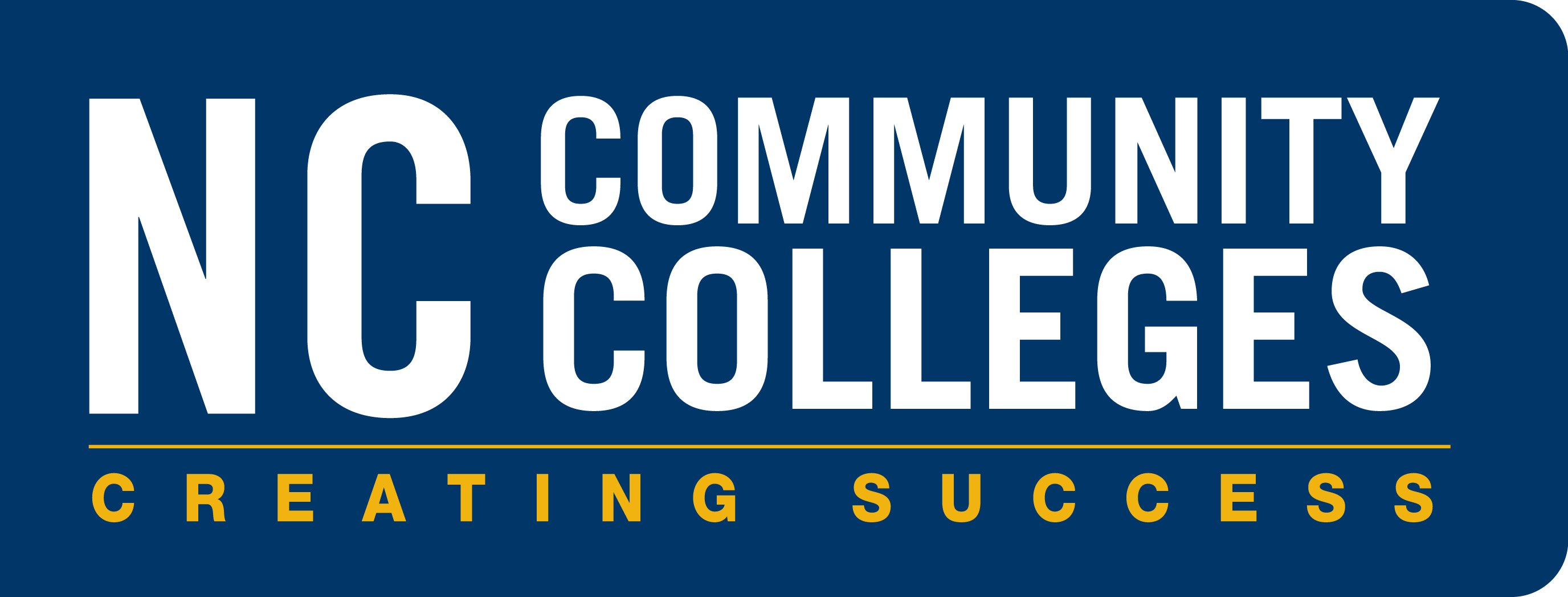 [Speaker Notes: Frank Scuiletti
919-807-7114
scuilettif@nccommunitycolleges.edu]
Program Description
The Air Conditioning, Heating, and Refrigeration Technology curriculum provides the basic knowledge to develop skills necessary to work with residential and light commercial systems. Topics include mechanical refrigeration, heating and cooling theory, electricity, controls, and safety. The diploma program covers air conditioning, furnaces, heat pumps, tools and instruments. In addition, the AAS degree covers residential building codes, residential system sizing, and advanced comfort systems. Diploma graduates should be able to assist in the start up, preventive maintenance, service, repair, and/or installation of residential and light commercial systems. AAS degree graduates should be able to demonstrate an understanding of system selection and balance and advanced systems.
[Speaker Notes: Associate Degree Program at NC Community Colleges

https://www.nccommunitycolleges.edu/academic-programs/nc-community-college-system-catalog]
Colleges offering Air Conditioning, Heating, and Refrigeration Technology (A35100)
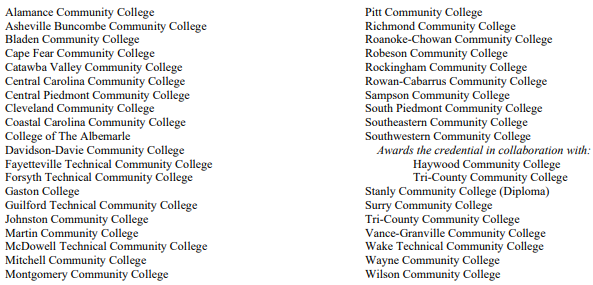 [Speaker Notes: Source: https://www.nccommunitycolleges.edu/sites/default/files/basic-pages/academic-programs/attachments/education_catalog_18feb2022.pdf]
HVAC-R:Residential vs. Commercial / Industrial
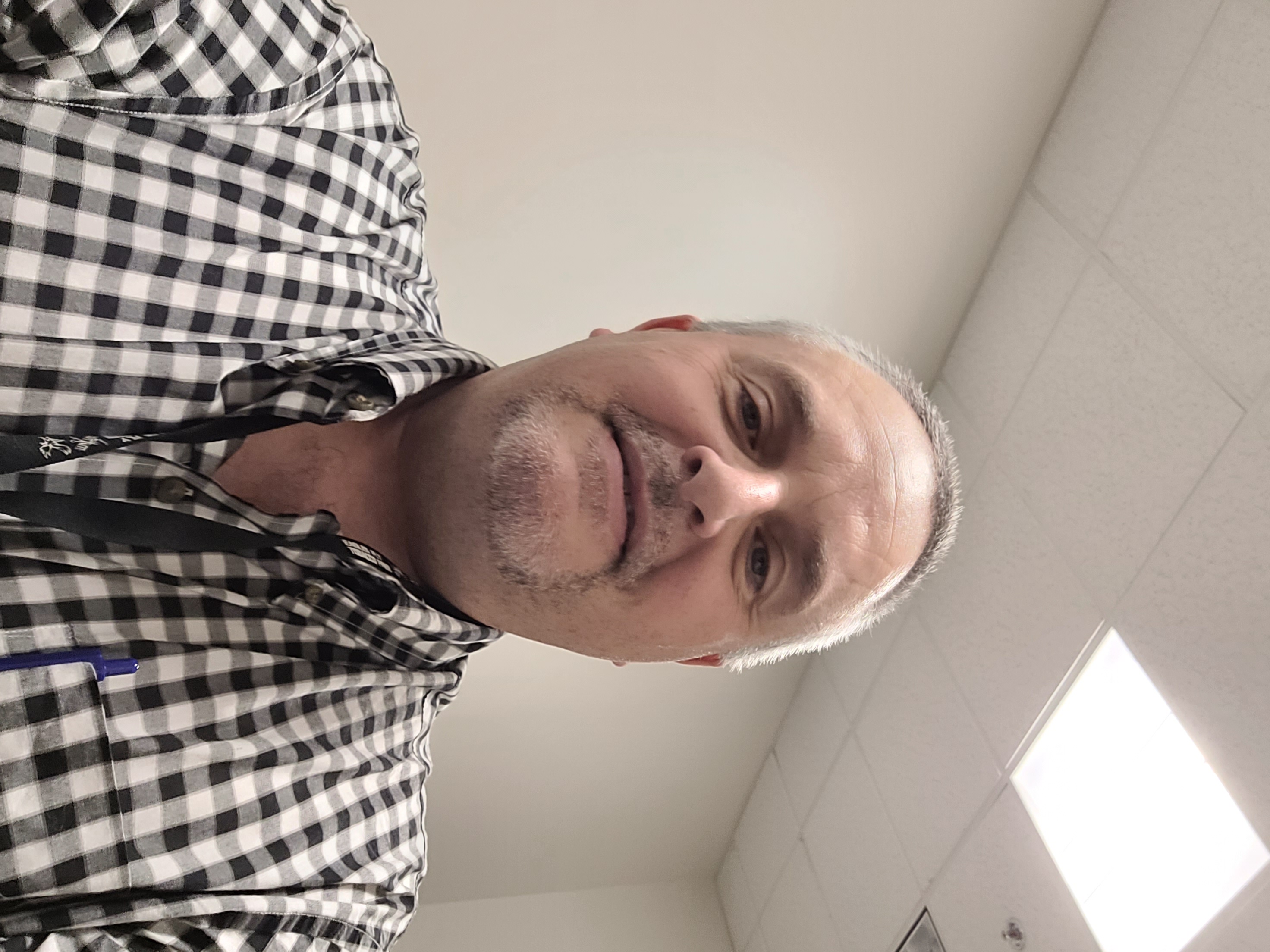 Date: 3/23/2022
Joe Nelson
MEP Supervisor – First Citizens Bank
Raleigh, NC
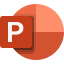 HVAC-R Technicians
Building Technicians:
Usually assigned to a set location or locations
Deals with Customers (tenants)
Work leans towards monitoring and maintaining equipment (minor repairs)
Nice clean work environments
Chiller rooms and Mechanical Rooms
May deal with much larger equipment 
Largest building I’ve worked in had 12,000 tons of cooling!
May have some other basic, non-hvac duties
Residential Technicians:

Multiple locations in any given day
Deals with customers (homeowners)
Work leans towards repair or Installation
Crawl spaces and attics!
Typically deals with smaller HVAC-R equipment
[Speaker Notes: 1st up, let’s talk about water cooled chillers.]
Joe Nelson First Citizens
[Speaker Notes: Ben Dorfield
Faculty Program Lead
HVACR Technology
Bdorfield@spcc.edu
Office  704-272-5365]
Typical HVAC Residential Equipment
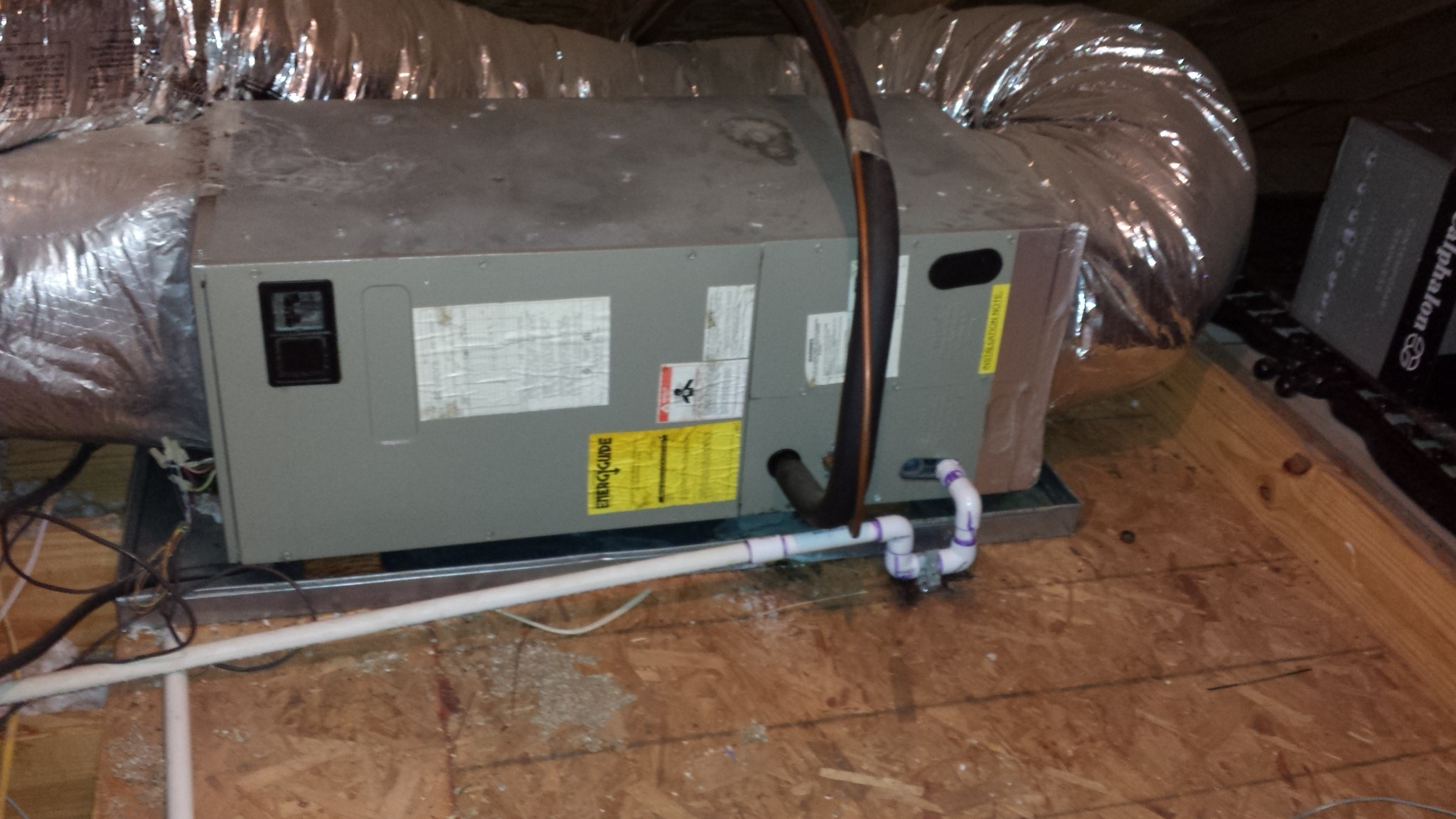 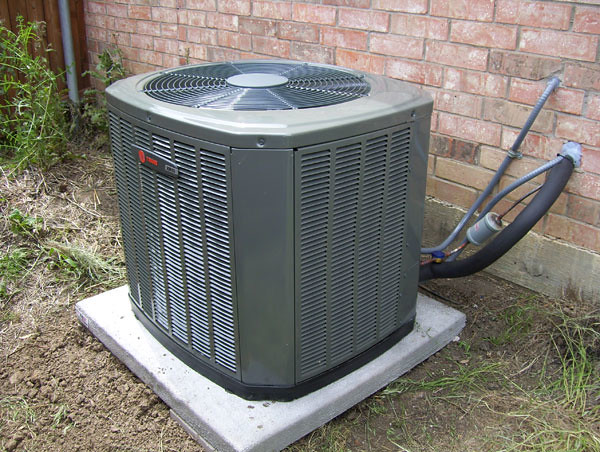 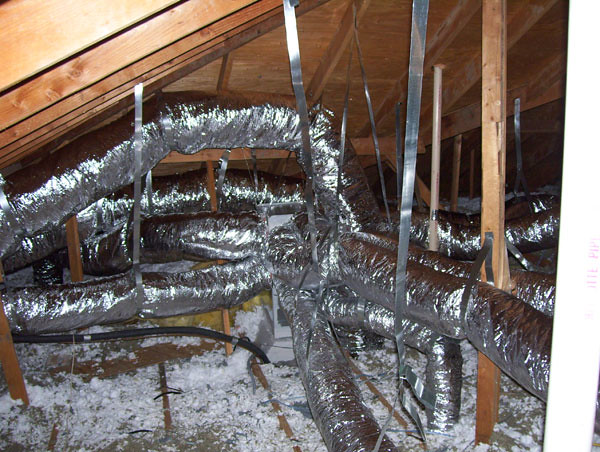 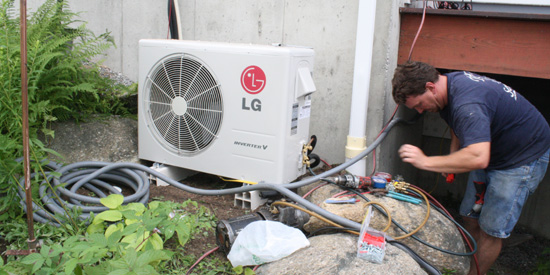 CC BY
[Speaker Notes: 3
False
False
Nothing 
Chilled Water 
Condenser Water]
Typical HVAC Commercial/Industrial Equipment
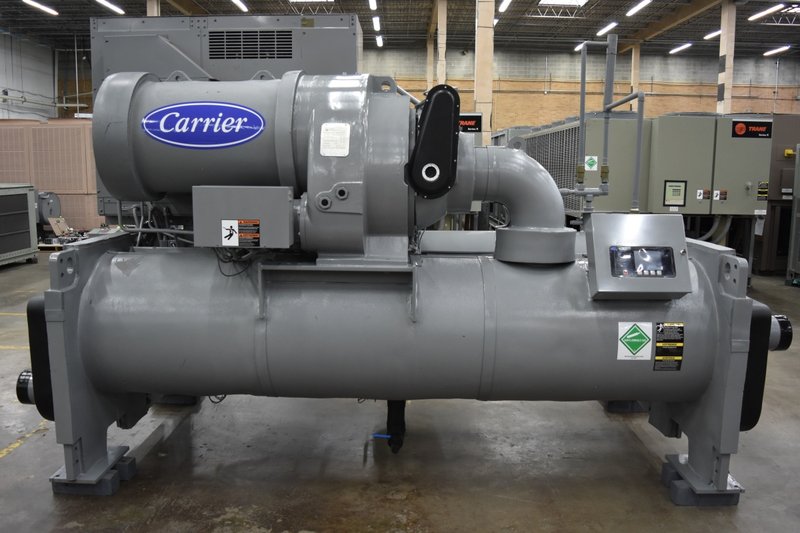 Typical equipment encountered by  Building Technician:
Chillers
Cooling Towers
Pumps  
Air Handler(s)
CRAH Unit (Computer Room Air Handler)
CRAC Unit (Computer Room Air Conditioner)
Fan Coil Units
VAV (variable air volume)
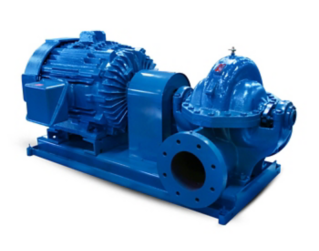 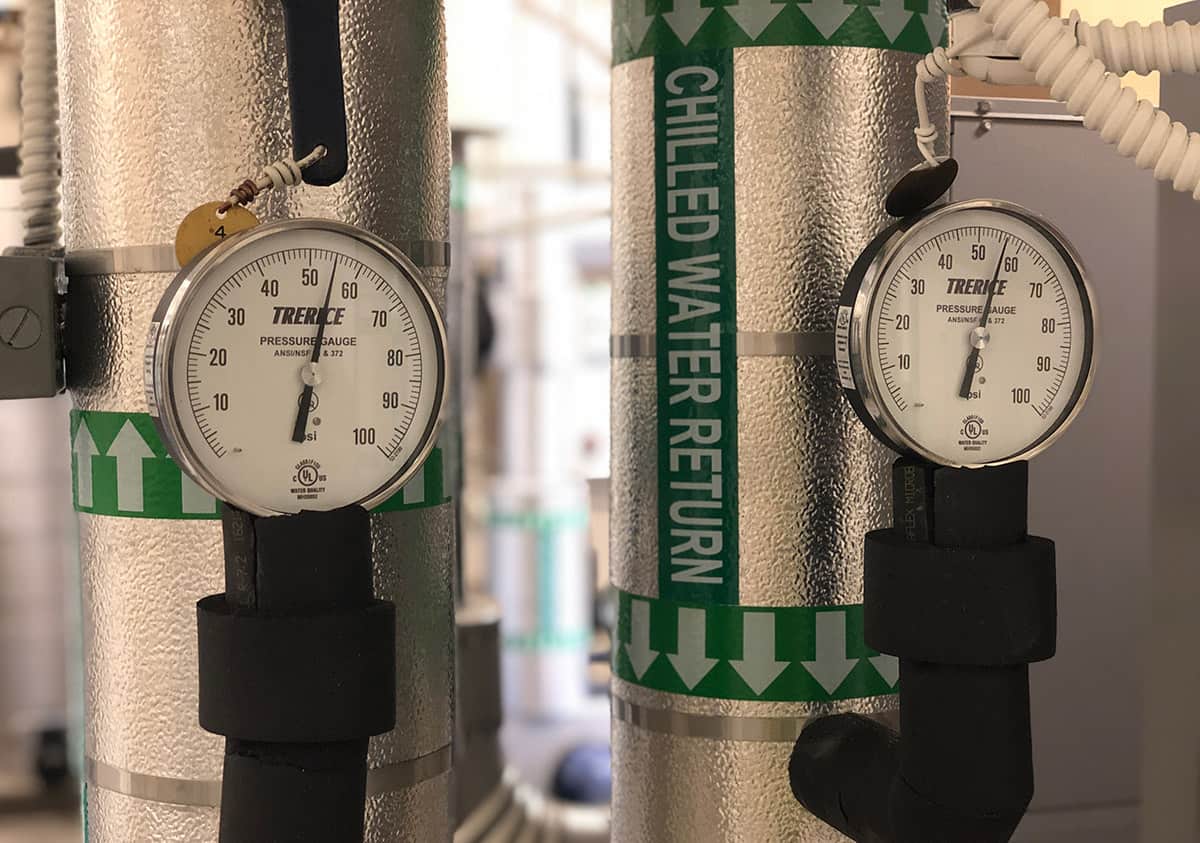 Typical day in the life – Building Technician
Arrives about 1 hour before building occupants
Checks system BMS (or BACS) for trouble spots
If needed, immediately addresses any issues
Checks Maintenance Work Order system for unaddressed work
If needed, immediately addresses any issues
Walks building to make sure no obvious issues exist
Meets with any scheduled contractors working in building that day
Usually has 3-4 HVAC Preventative Maintenance (PM) work orders per day to address
Answers any emergencies that come in
Fire Alarms
Hot/Cold calls
leaks
Reviews and closes out all paperwork
Some jobs are 24/7 coverage, so you can’t leave until next shift comes in!
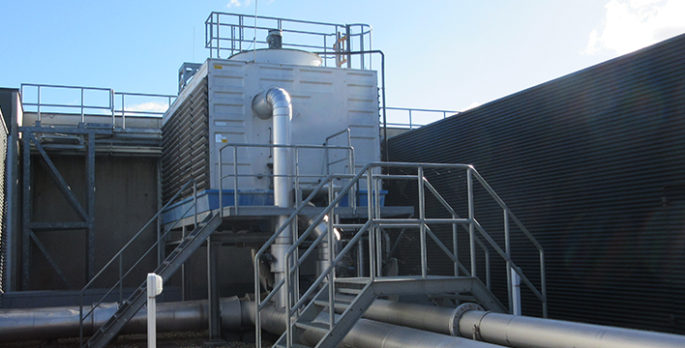 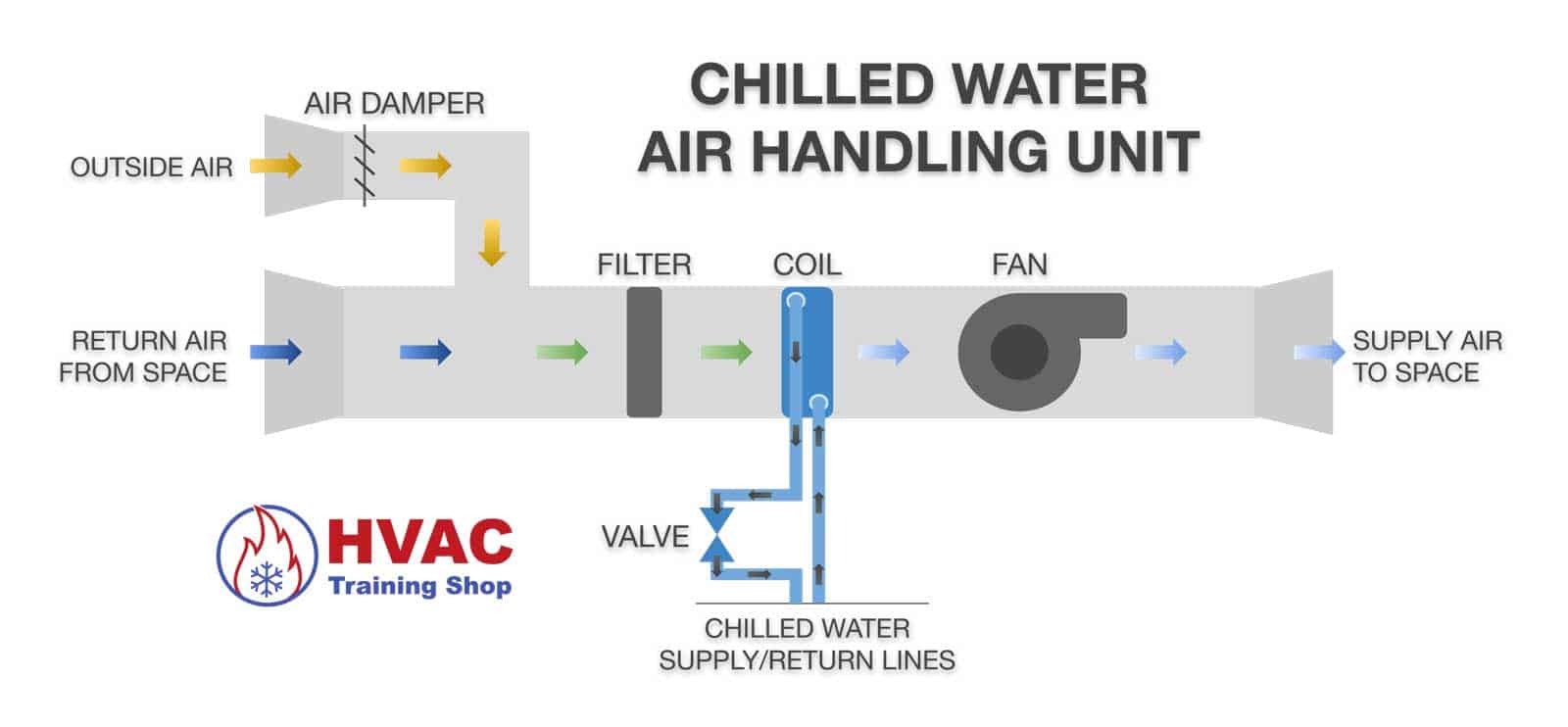 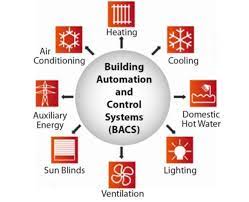 [Speaker Notes: Talk about differential PSI sensor on ahu 206]
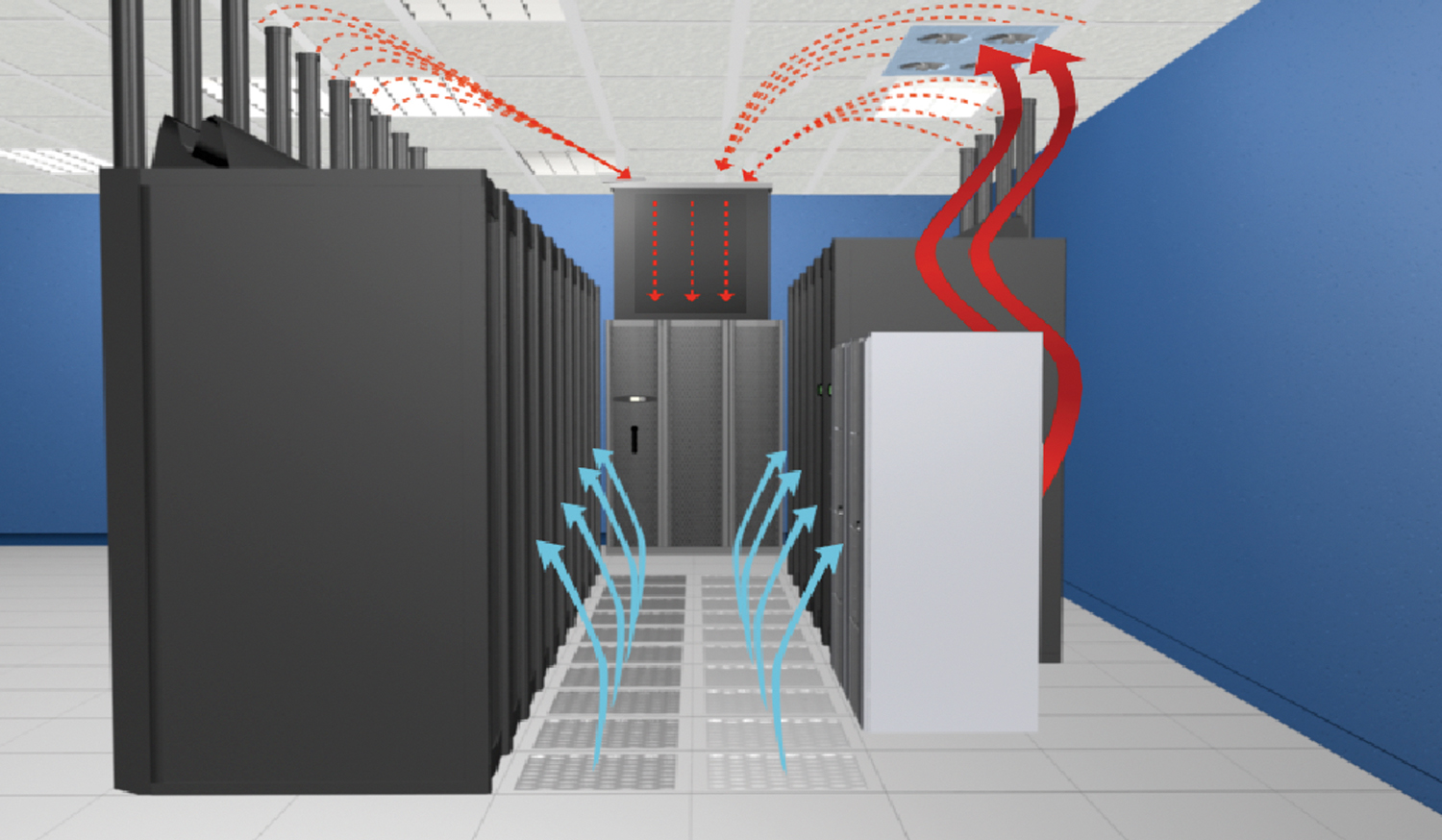 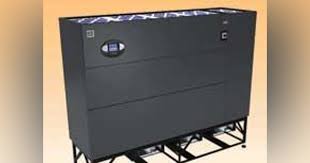 Data Center Cooling
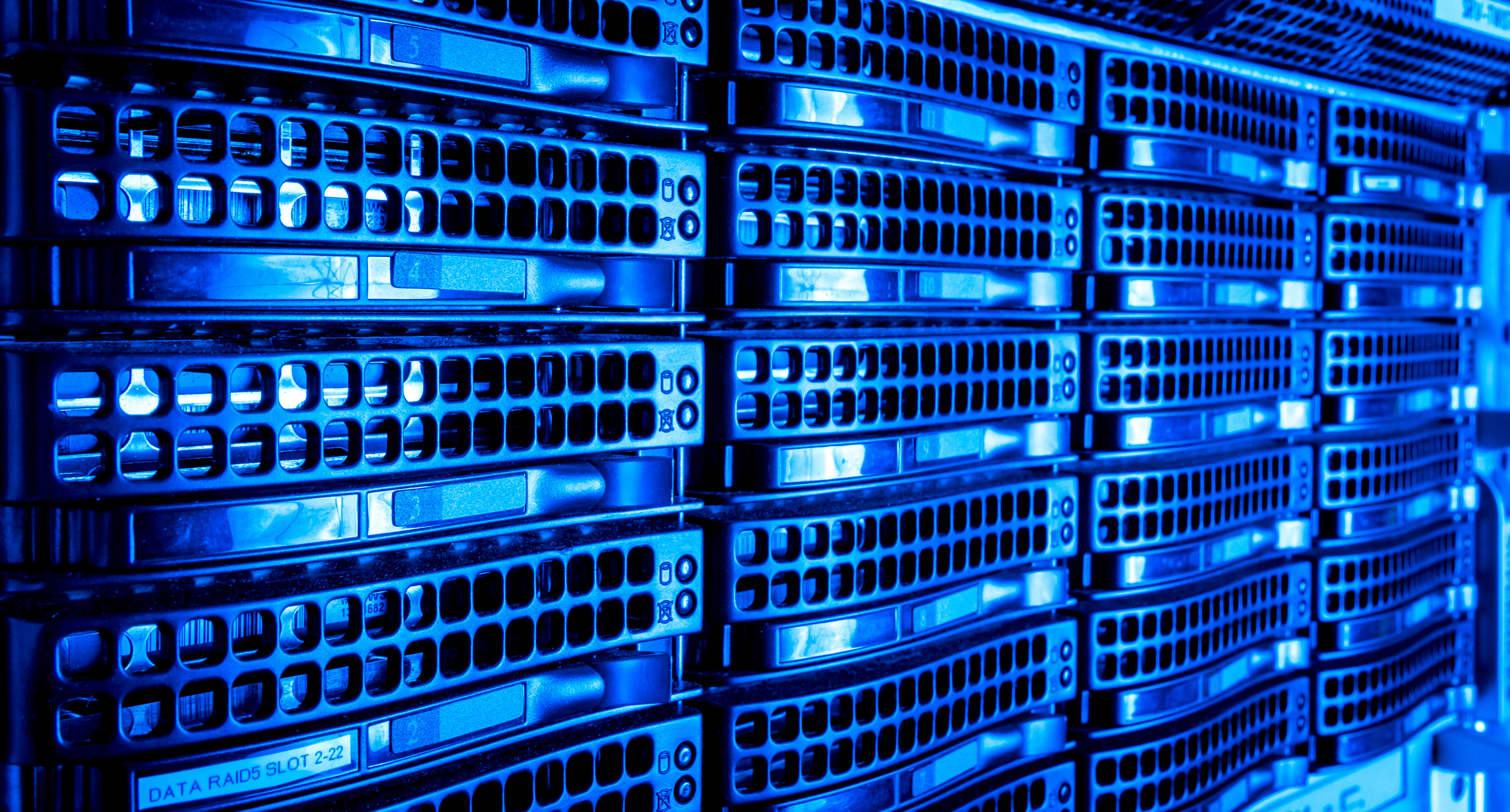 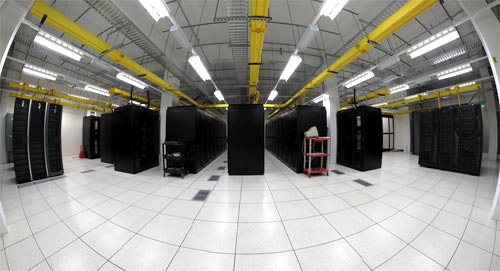 Central Plant
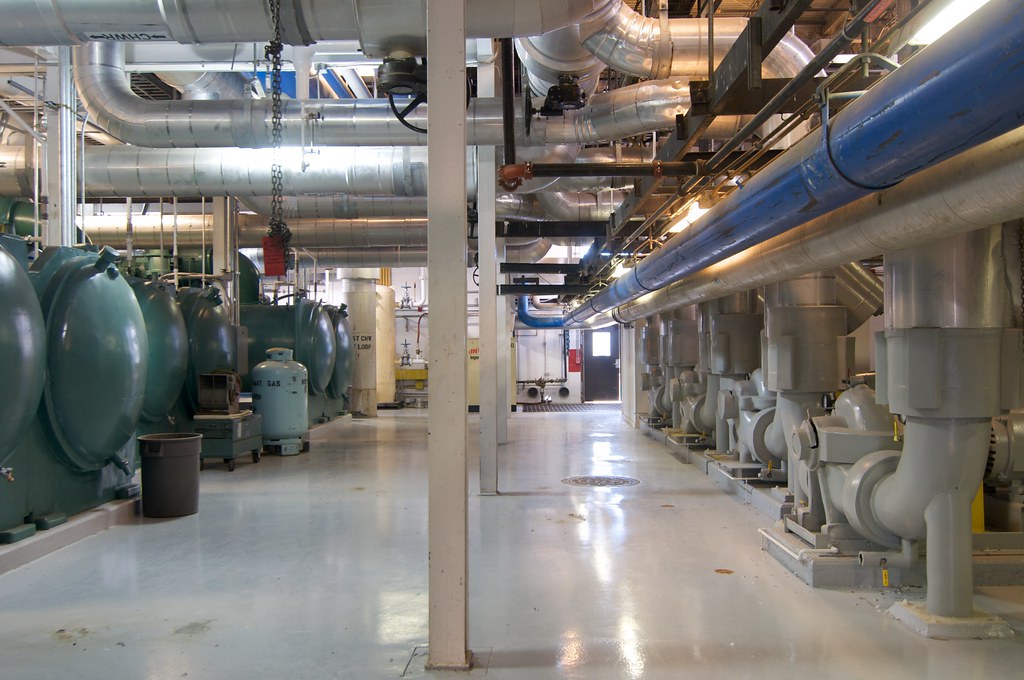 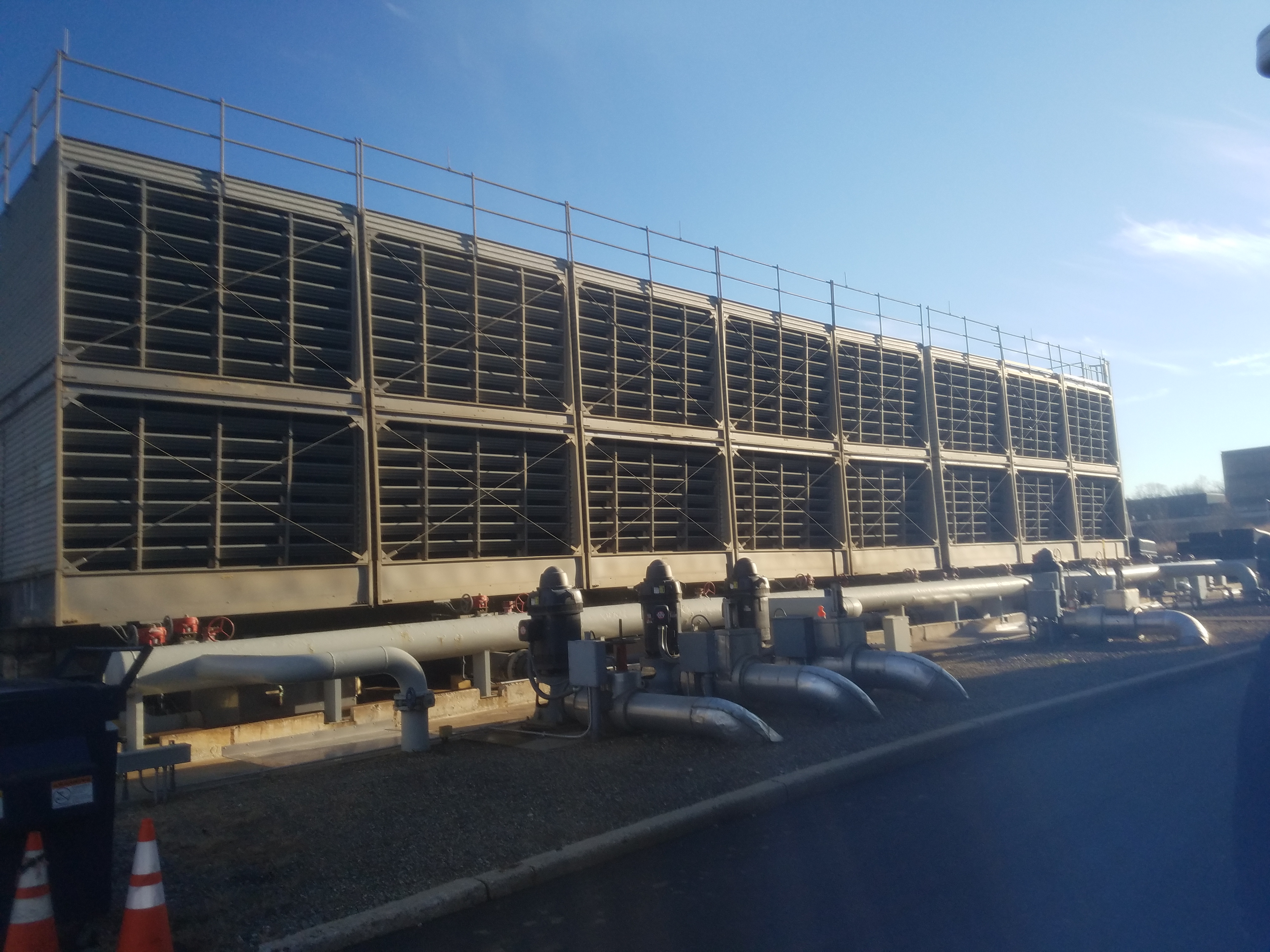 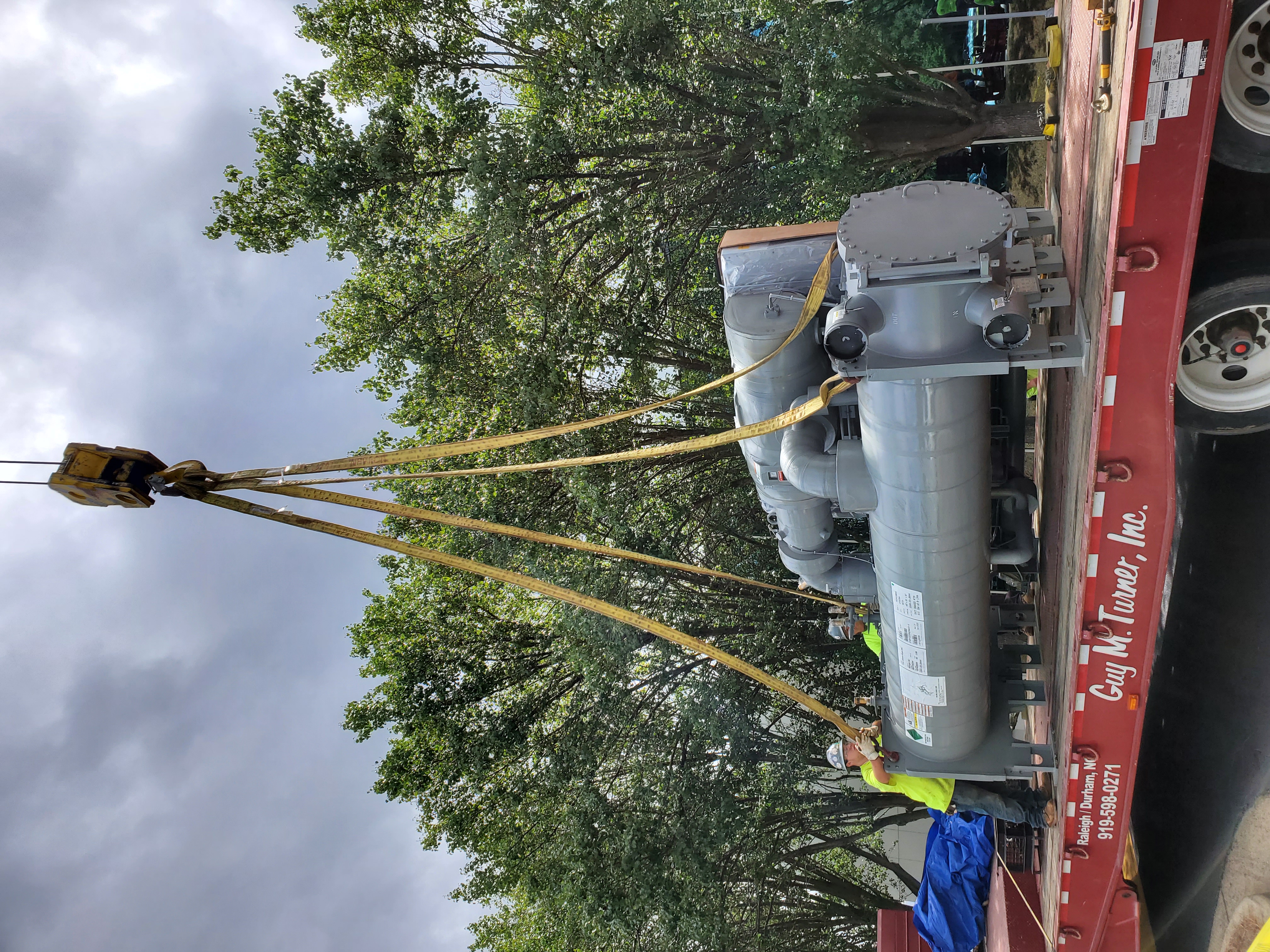 This Photo by Unknown Author is licensed under CC BY-NC-ND
Package Chillers (We use these 2 (among others)
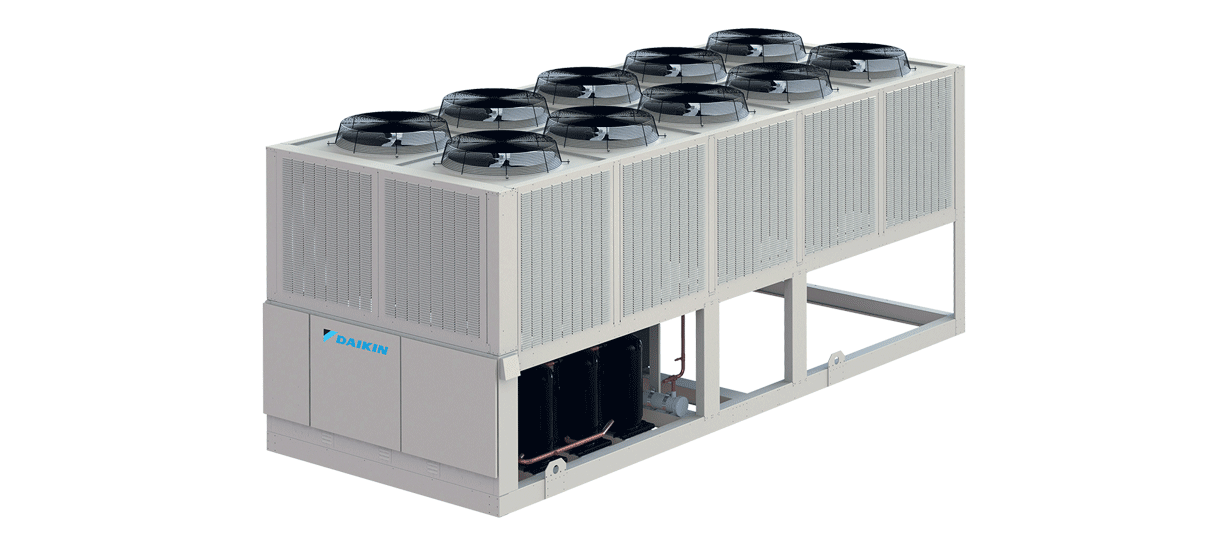 Air Handlers (everything here representative of what we currently work on)
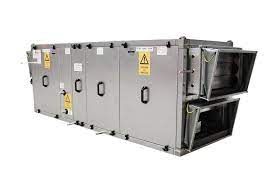 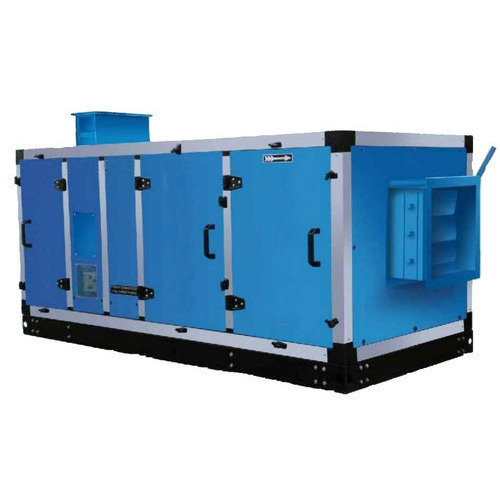 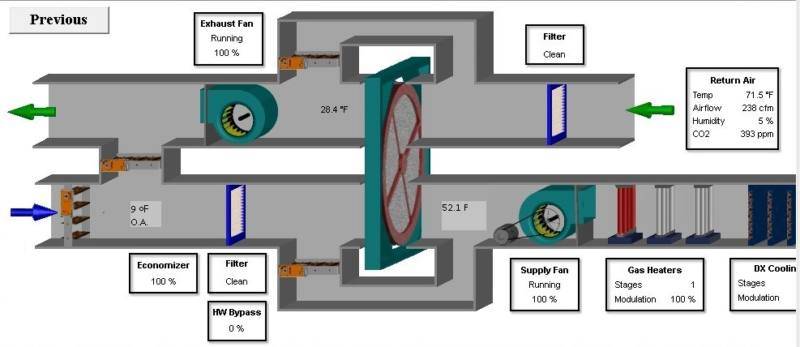 The HVAC Tech must be:
Self-motivated
Patient
Meticulous
Open-minded
Good with people
Self-motivated
Skills include:
Refrigeration knowledge
Electrical knowledge
Mechanically inclined
What makes a successful HVAC-R person?
How did it start?                 Certifications:
NY City Refrigerant Operators License
City of White Plains (NY) Refrigeration Operators License
Universal CFC
State of NJ Blue-Seal Boiler License
Member of National Association of Power Engineers (NAPE)
Allen-Bradley PLC Certification
Local 30 IUOE Direct Digital Controls Certified
Cooling Tower and Boiler Water Treatment Certification
Needed a job 38 years ago!
Tagged along with a friend on a job one day – stayed for a year!
Took Refrigeration classes at night
Joined the local union
Turned into a 3-year Apprenticeship
Worked my way up from a helper to my current position
Never unemployed in 38-year career
Pleasures                  vs.              Challenges
Pleasures of the field:
(1) The “Gotcha” repair!
(2) The people!
(3) Always a new challenge!
Challenges of the field:
(1) Never enough time in the day!
(2) The people!
(3) Climate can be extreme in some work areas
(4) Long hours can mean missed Family Time
Main Chiller Room                   FCB Raleigh
Main Chiller  Room             FCB Downtown
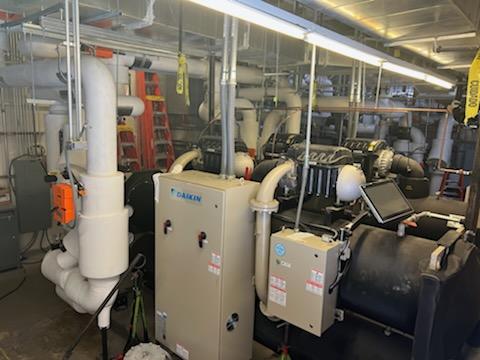 This is currently being installed!
Rowan-Cabarrus Community College
Joe A. Christie, Jr.
Chair of Construction Technology Programs
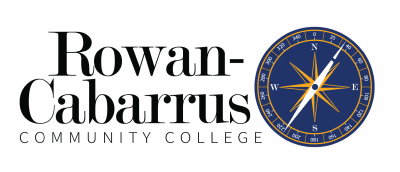 [Speaker Notes: Joe A. Christie, Jr.
Chair of Construction Technology Programs 
Rowan-Cabarrus Community College
(704)216-3908 (office)
joe.christie@rccc.edu]
Refrigeration Lab at RCCC
Hydronic heating lab at RCCC
Gas heat lab at RCCC
Oil furnace lab at RCCC
Multiple National SkillsUSA Champions
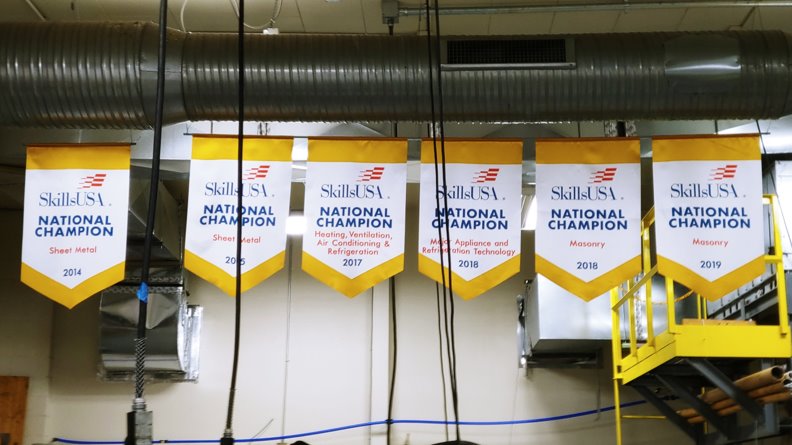 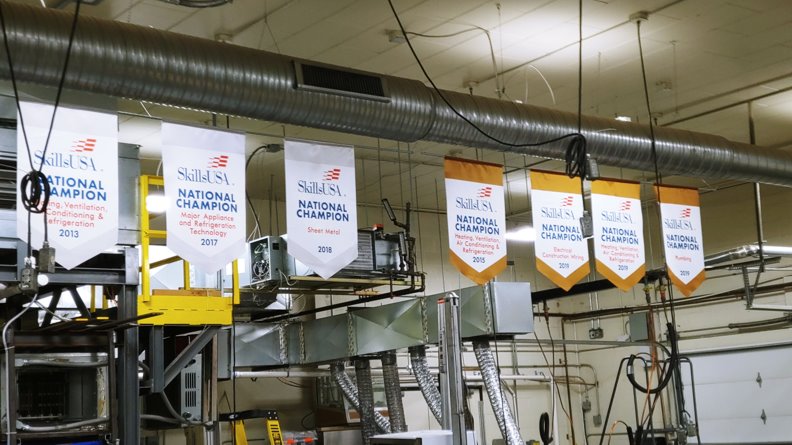 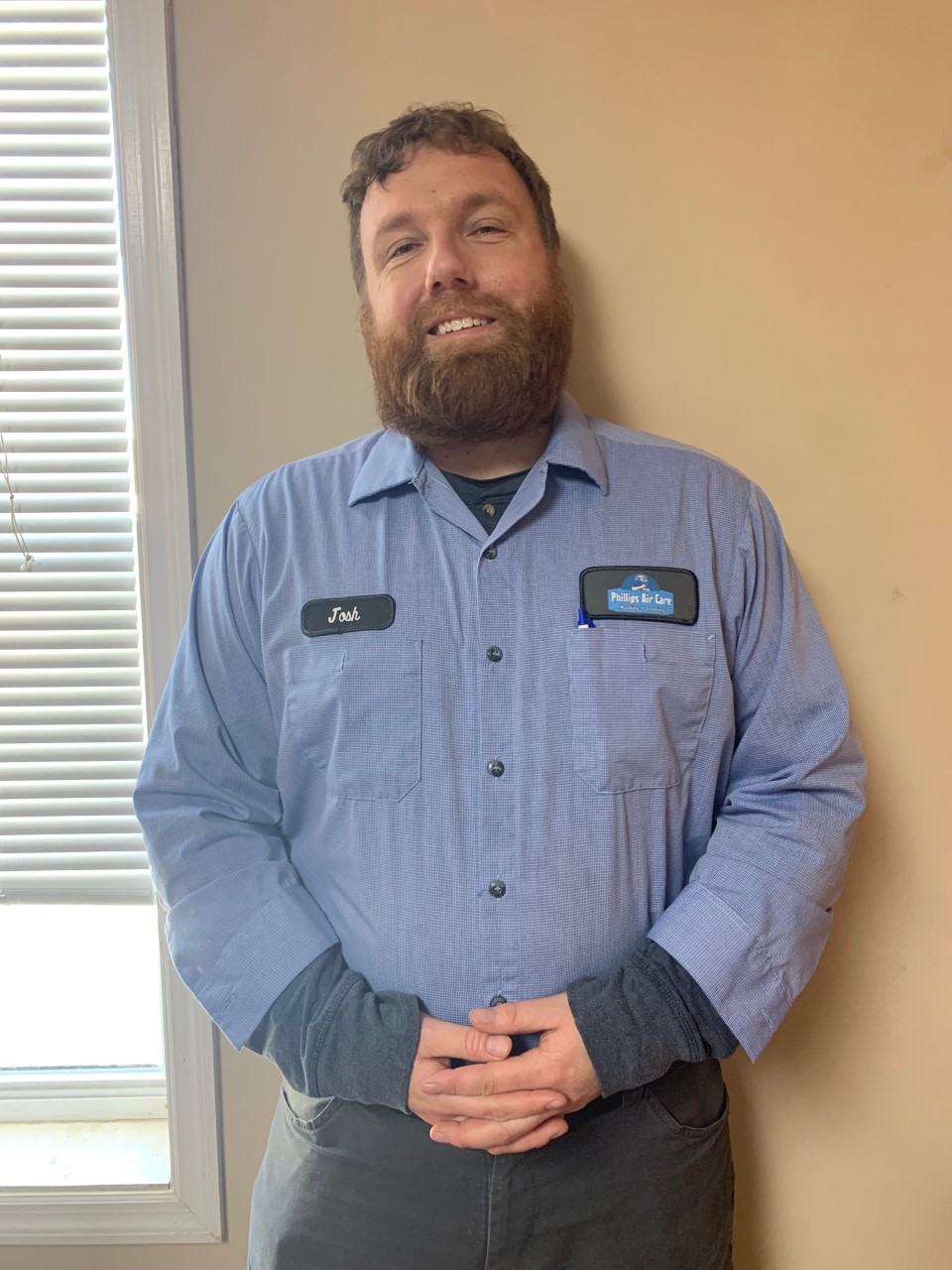 Rowan-Cabarrus CommunityCollege Graduate
Joshua Nowlin
Senior Estimator
Phillips Air Care Heating & Cooling
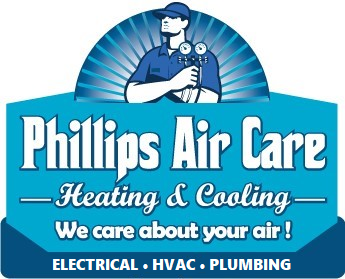 [Speaker Notes: (704) 796-5025
Josh@phillipsair.com]
Rowan-Cabarrus CommunityCollege Graduate
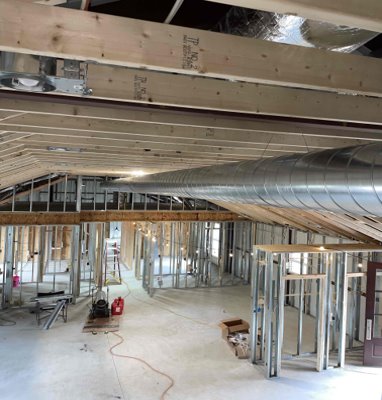 Rowan-Cabarrus CommunityCollege Graduate
Rowan-Cabarrus CommunityCollege Graduate
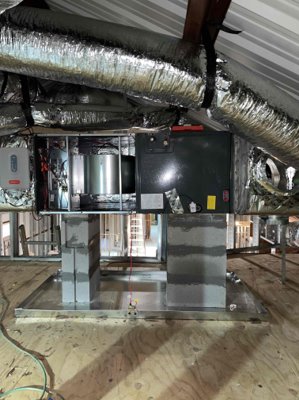 Click to add text
Technical skills displayed
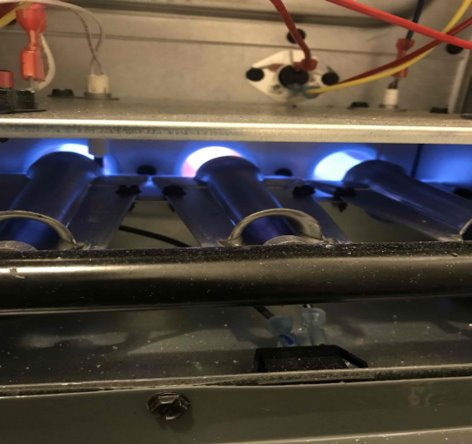 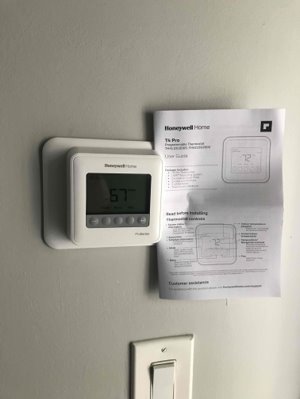 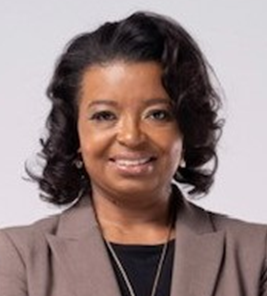 Michelle Lair
Director, Academic Programs
Interim CCP CTE Coordinator
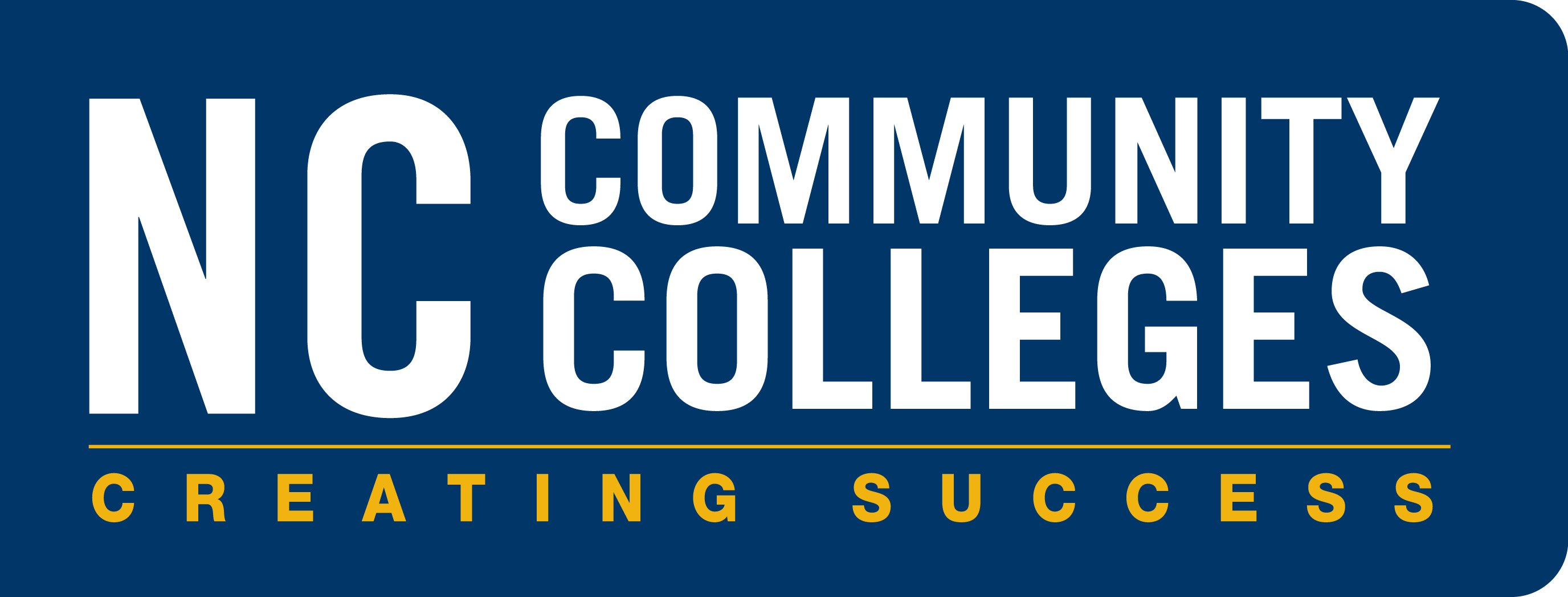 [Speaker Notes: Michelle Lair, Director Academic Programs
919-807-7227
lairm@nccommunitycolleges.edu]
Career and College Promise CTE
Kerry Smith
Division Chair  Workforce, Technical Careers
Davidson-Davie Community College
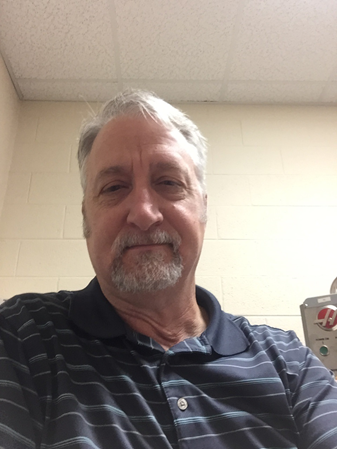 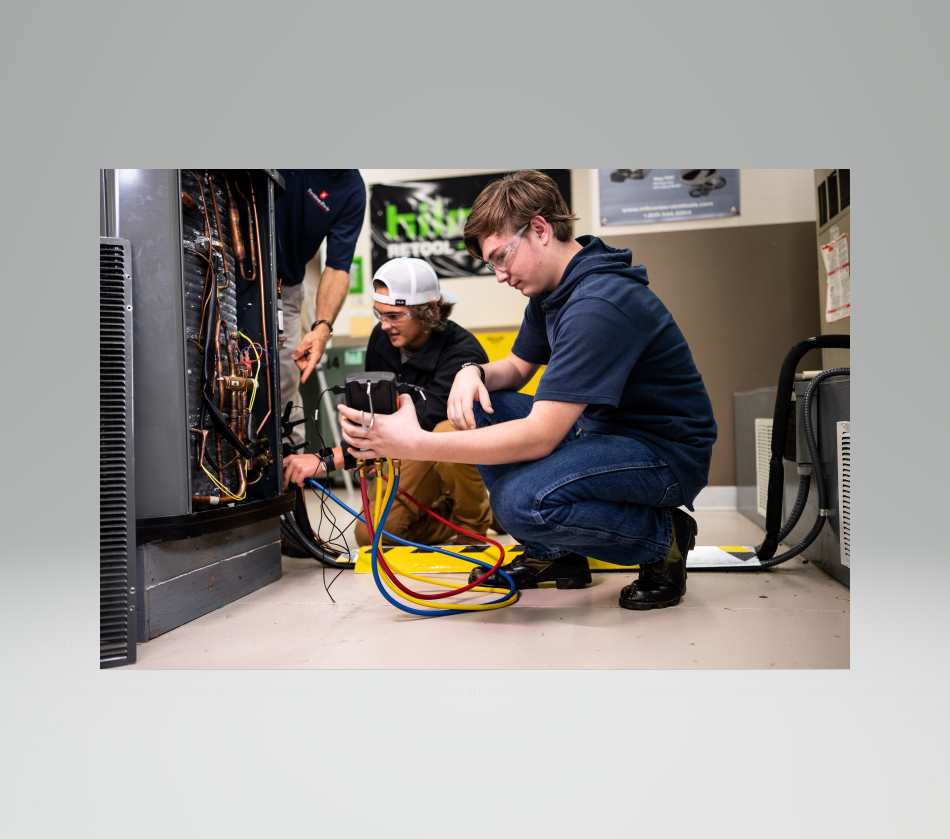 Students involved in Hands on learning
CCP in the Class
Rob McClintock - Owner
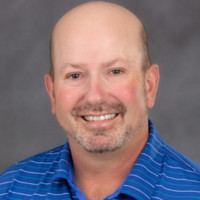 [Speaker Notes: Ben Dorfield
Faculty Program Lead
HVACR Technology
Bdorfield@spcc.edu
Office  704-272-5365]
David Nixon – General Manager
[Speaker Notes: Ben Dorfield
Faculty Program Lead
HVACR Technology
Bdorfield@spcc.edu
Office  704-272-5365]
South Piedmont Community College
Ben Dorfield
Faculty Program Lead
HVACR Technology
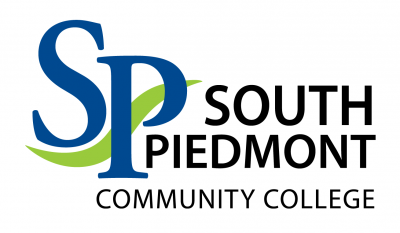 [Speaker Notes: Ben Dorfield
Faculty Program Lead
HVACR Technology
Bdorfield@spcc.edu
Office  704-272-5365]
Basic Principals
You cannot destroy heat

You can only move heat from one location to another

Heat moves from hot to cold

You can absorb and reject heat using refrigerant
Four Major Components of the Refrigeration Cycle
Compressor 

 Condenser

Metering Device

Evaporator
Refrigeration Cycle
SPCC HVACR Equipment
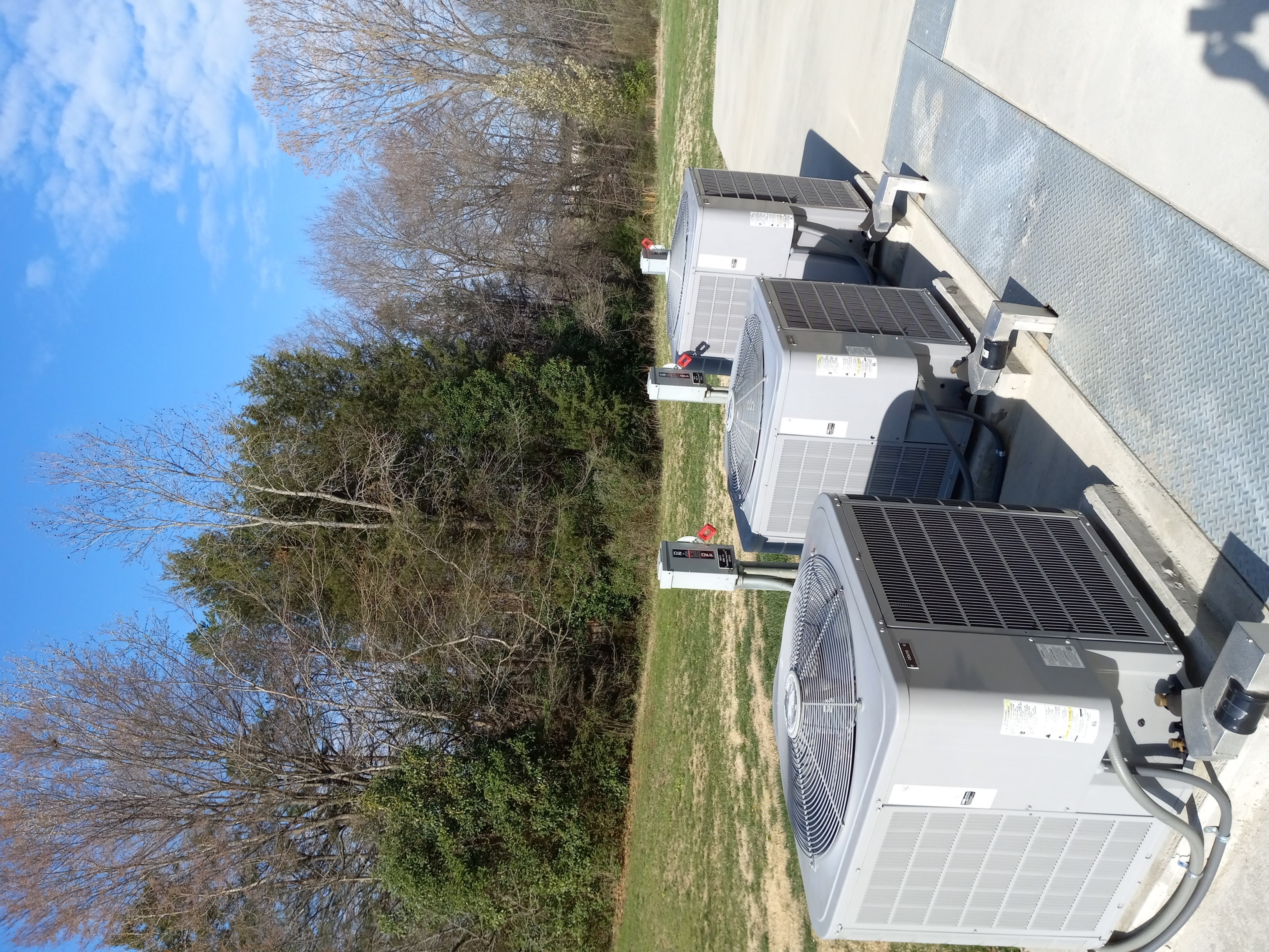 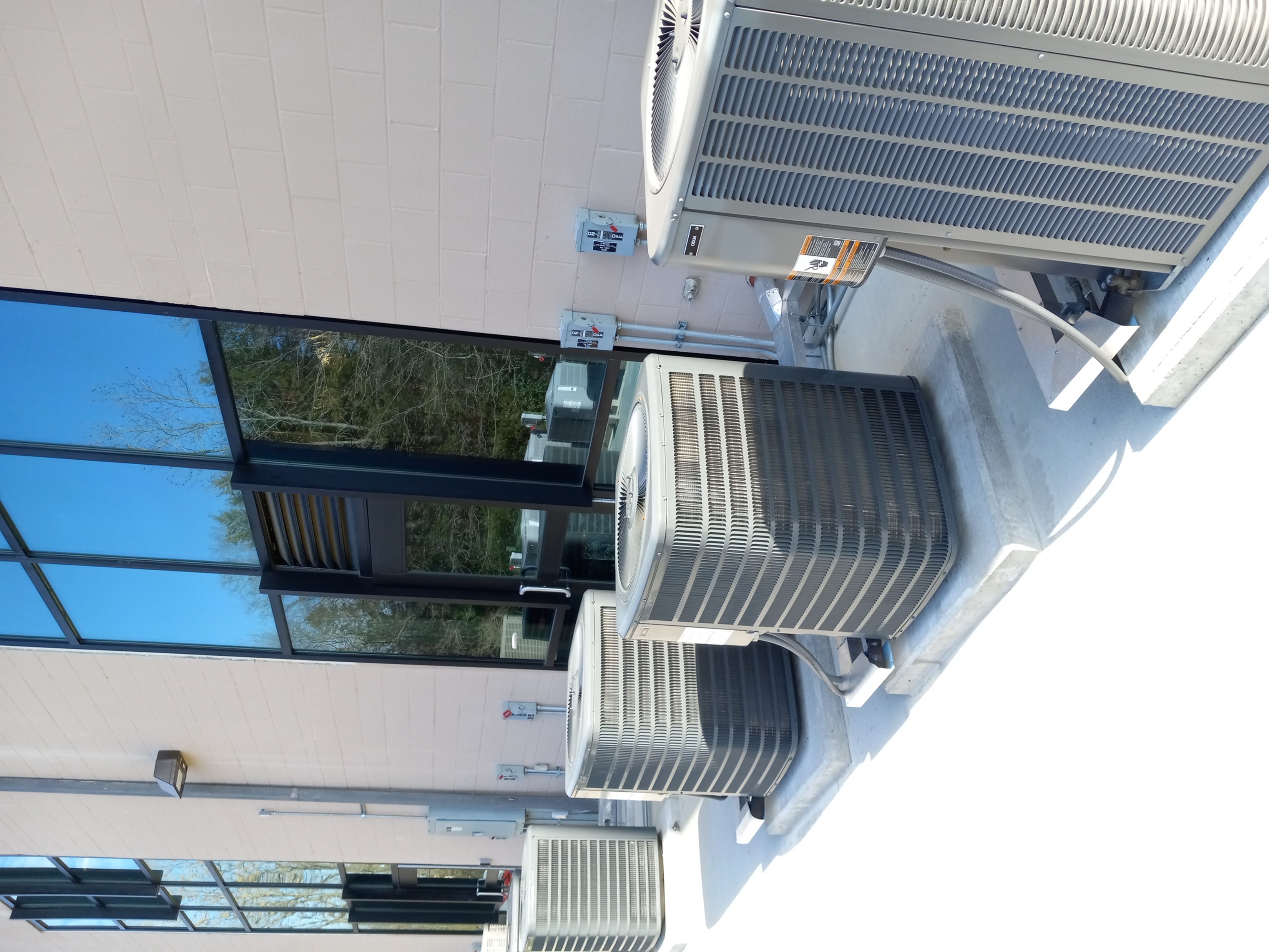 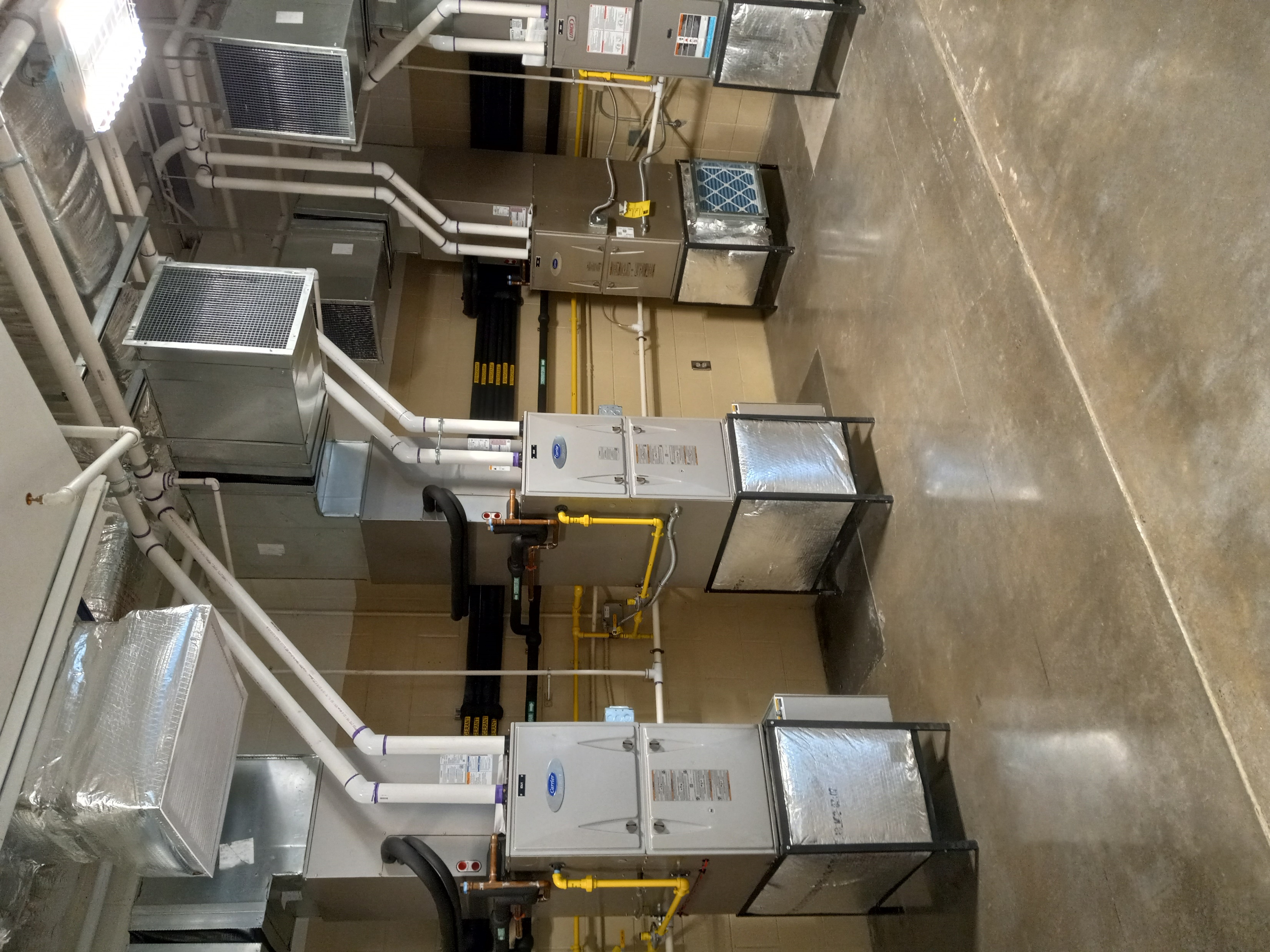 Click to add text
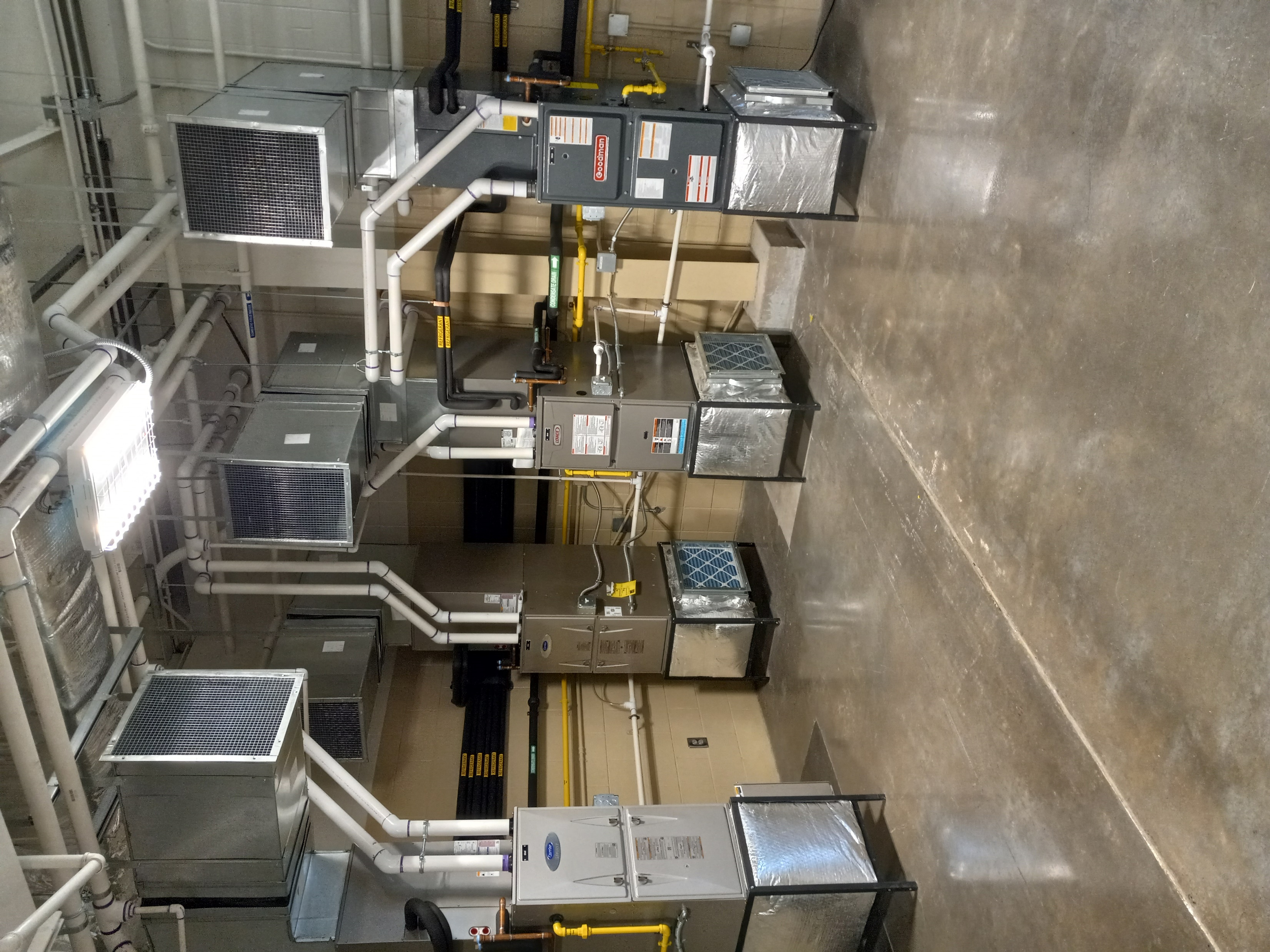 Raising the Awareness of Career Pathways in North Carolina
Next meeting is April 20, 2022
Careers in Respiratory Therapy
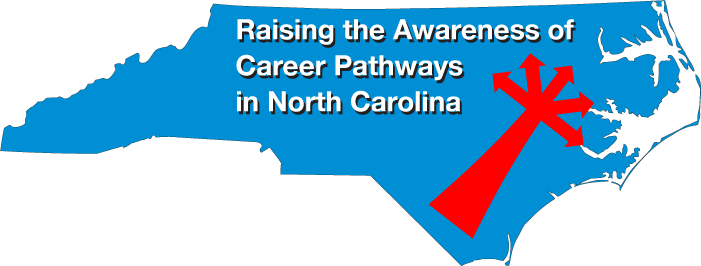 Download the PowerPointand access the recording:www.ncperkins.org/presentations
[Speaker Notes: Our next meeting like this one will be on April 20th. 

You can go to the NCPerkins Presentations website to register for that meeting.

We'll also send you a reminder, since you are now on our mailing list.

So go ahead and sign up for all the meetings, and you'll be reminded the day before.

If you liked something you saw here, send folks to the recording.  Find it at that same web page.]